Meet The Teacher Session
Acer Class
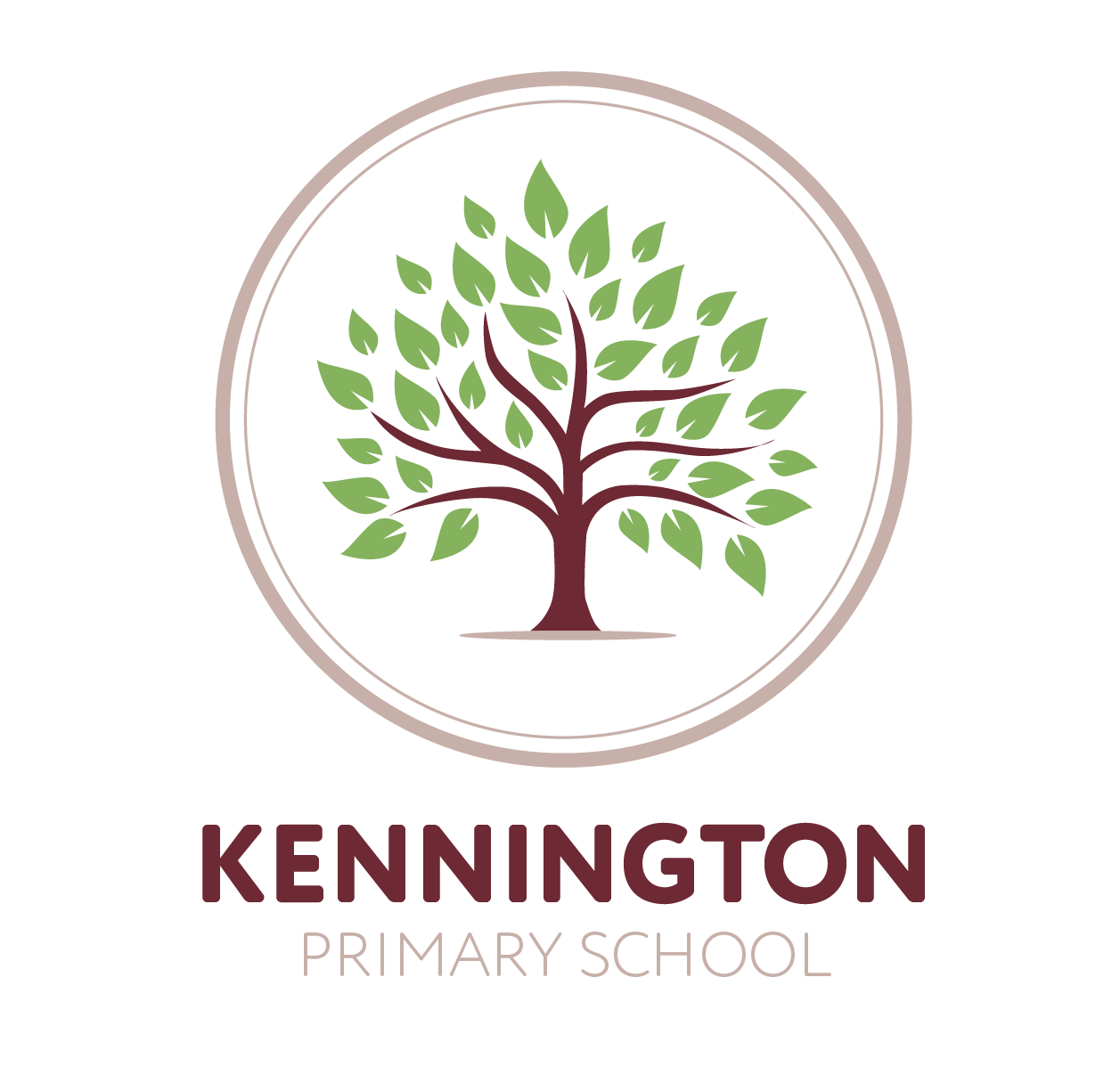 Welcome to Year 4
Class Teacher: Miss O’Brien
Supported by Mrs Priestly
Pupil, family and teacher partnerships
Pupil, family and teacher partnerships
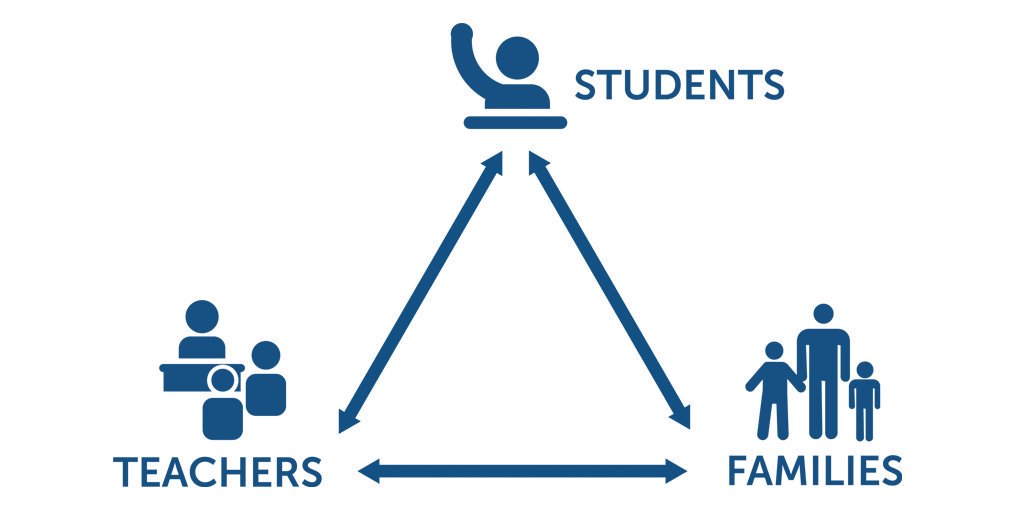 Your children achieve their full potential when all 3 work work well together.
[Speaker Notes: Explain the importance of partnership working]
Children can arrive from 8:35am doors locked at 8:50am. during this time children have the opportunity to practice and consolidate skills.
Children who are late and arrive after 8:50am or after miss up to 20 minutes of learning each day – equating to an hour lost over the course of a week and 37 hours lost in a year. Punctuality is important at Kennington.
Formal teaching starts at 8:50.
Water bottles and healthy snacks.
End of day collection. Please wait on the junior playground . At the end of the day, we often have great things to tell our families so please feel relaxed if we call you over! It's more often than not to celebrate success! School finishes at 3:00pm
PE and Swimming
PE is on Wednesday and occasionally Tuesdays (when no swimming). Please ensure children have both indoor and outdoor kits on these days.
They should have their kit in school every day, as we do sometimes have extra sessions for various reasons.
Swimming dates:

Week beginning 20th November – Friday 1st December (every day)
Week beginning 5th February (every day)
Week beginning 19th February (every day)
We encourage children to bring a snack on swimming days as we often find they get very hungry!
Reading in School
Accelerated reader

Quiz termly for ZPD

The Zone of Proximal Development (ZPD) defines the readability range within which pupils should read to best develop their reading, while avoiding frustration.
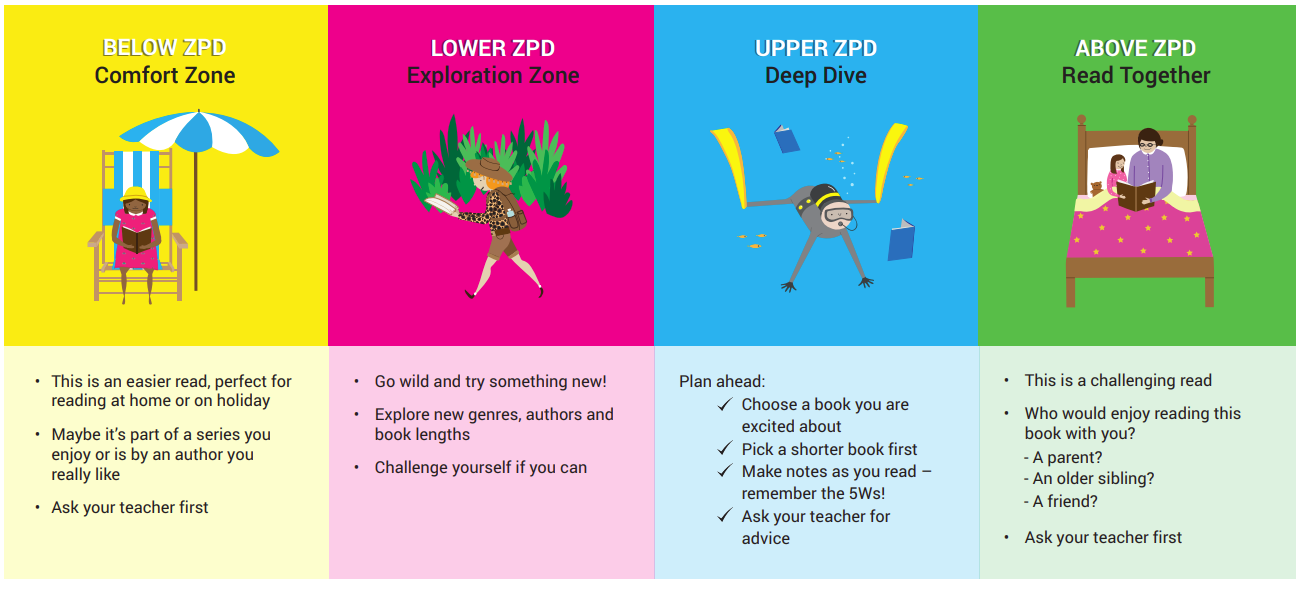 Reading At Home
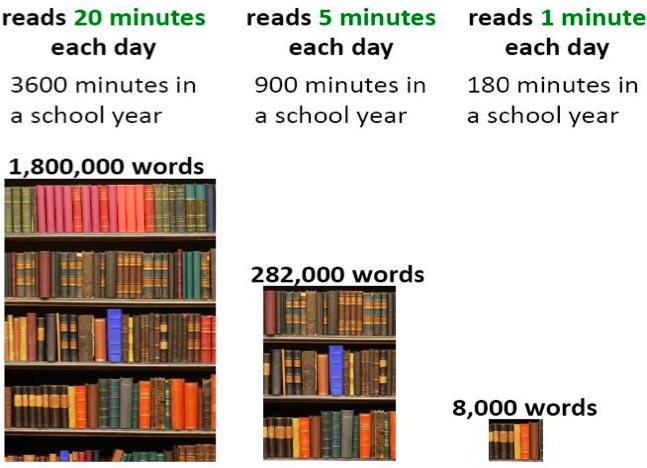 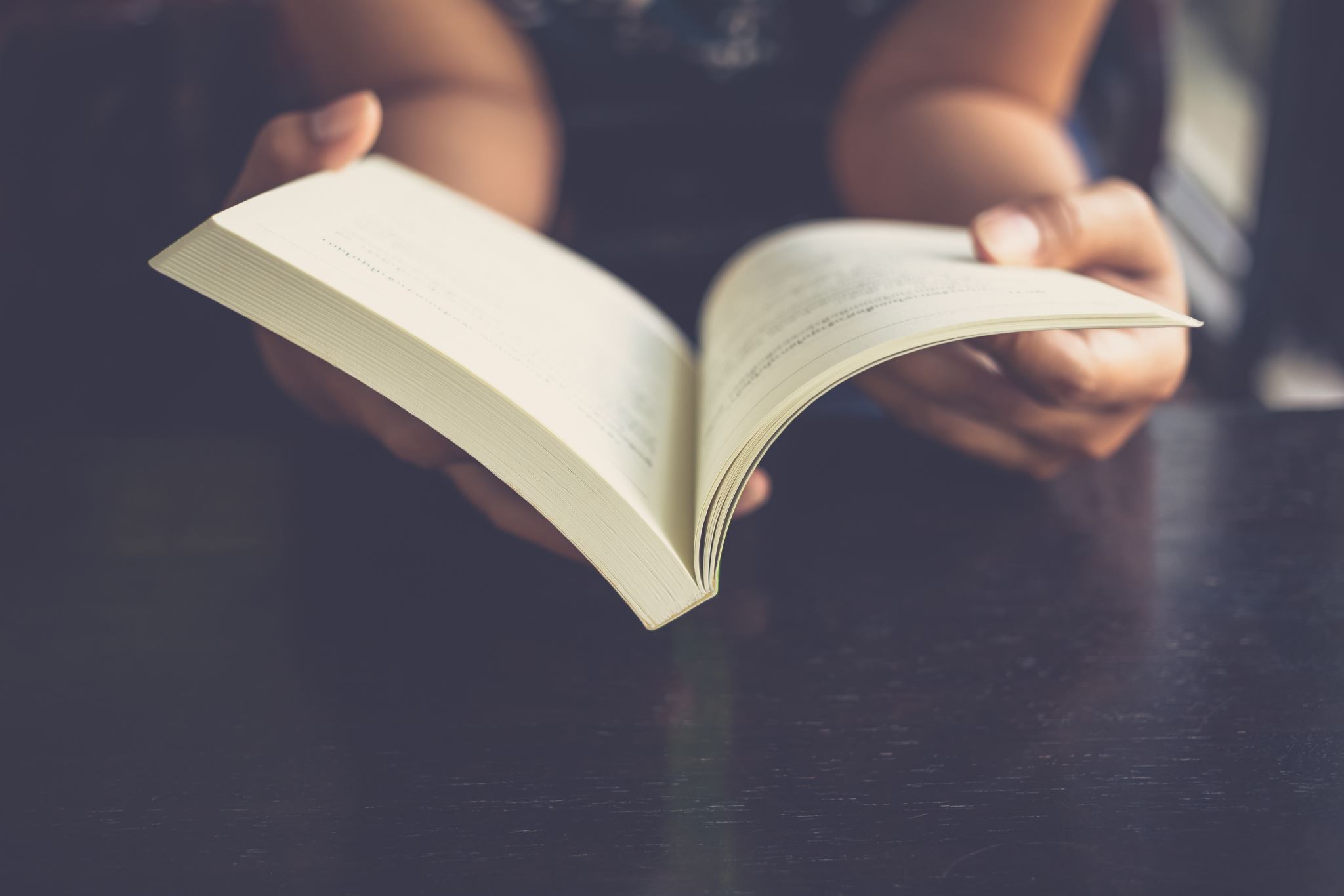 Completed books
Book changing days:
Mrs Priestly changes books at least two days a week.

If it is not a changing day or the pupil has not quizzed before cut-off time
Reading journal activities
Read another book at home/ re-read favourite part
Homework in Year 4
We want to make homework as straight forward and stress free for everyone!
Usernames and logins will be in your child's homework diary.
Homework is set on a Thursday and expected to be completed by the following Friday.

In year 4, this looks like...
Freckle or MyMaths task (min 1, max 2) 
Accessing TTRockstars at least 3 times a week at home.

This is in addition to reading daily, ideally to an adult at home for 15 minutes
Communicating with class teachers
Any day-to-day messages:
- Staff member on door duty in the morning
- End of day

Private/ lengthier conversations:
- Please contact office for an appointment
Key Dates for Year
Swimming block 1: 
20th November –1st December 
Swimming block 2: 
5th February -23rd February (half term in middle)

Borwick Hall visit: 
20th October – interest deadline
7-8th March – Borwick Hall visit

Multiplication check: 6-14th June
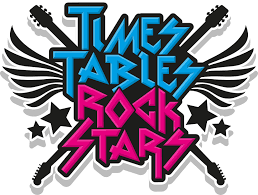 National Statutory Assessments
The multiplication tables check (MTC) is statutory for all primary schools.

The purpose of the MTC is to determine whether pupils can recall their times tables.

Schools must administer the MTC to all eligible year 4 pupils between Monday 6 June and Friday 14 June. 

We do lots of work in school to help your child to learn their times tables.
Proven that 'little and often' is most effective in retaining this information.
How will you let me know how my child is doing throughout the year?
Assessment Weeks
Formal testing termly (Au, Sp- STAR, Su-NFER)
Informal test at the end of maths units (where suitable)
Assessed piece at the end of each writing unit

Assessments are a key tool in finding out what strengths children have and what areas they need to develop further.

Assessments help to identify gaps in knowledge so that teachers can plan their future lessons. For example, if a whole class is struggling on the "fractions" element of maths, more lessons will focus on this. If all the class score well on times table questions, less time needs to be given to this. 

Our internal assessments are "low stakes" and we approach them positively with the children.
Resolving Problems
We wish for a smooth year for each and every child and family but it is inevitable that at times, issues and complexities may arise. It is in everybody's interest that these are dealt with quickly and effectively. Our process for supporting families to resolve problems is outlined here:
Class Teacher
Key Stage Leaders
(KS1 Mr Sudell, KS2 Mrs Riley)
Deputy Head
Mrs Duffy
Head Teacher
If the issue concerns SEND our SENCo is Mrs Richardson
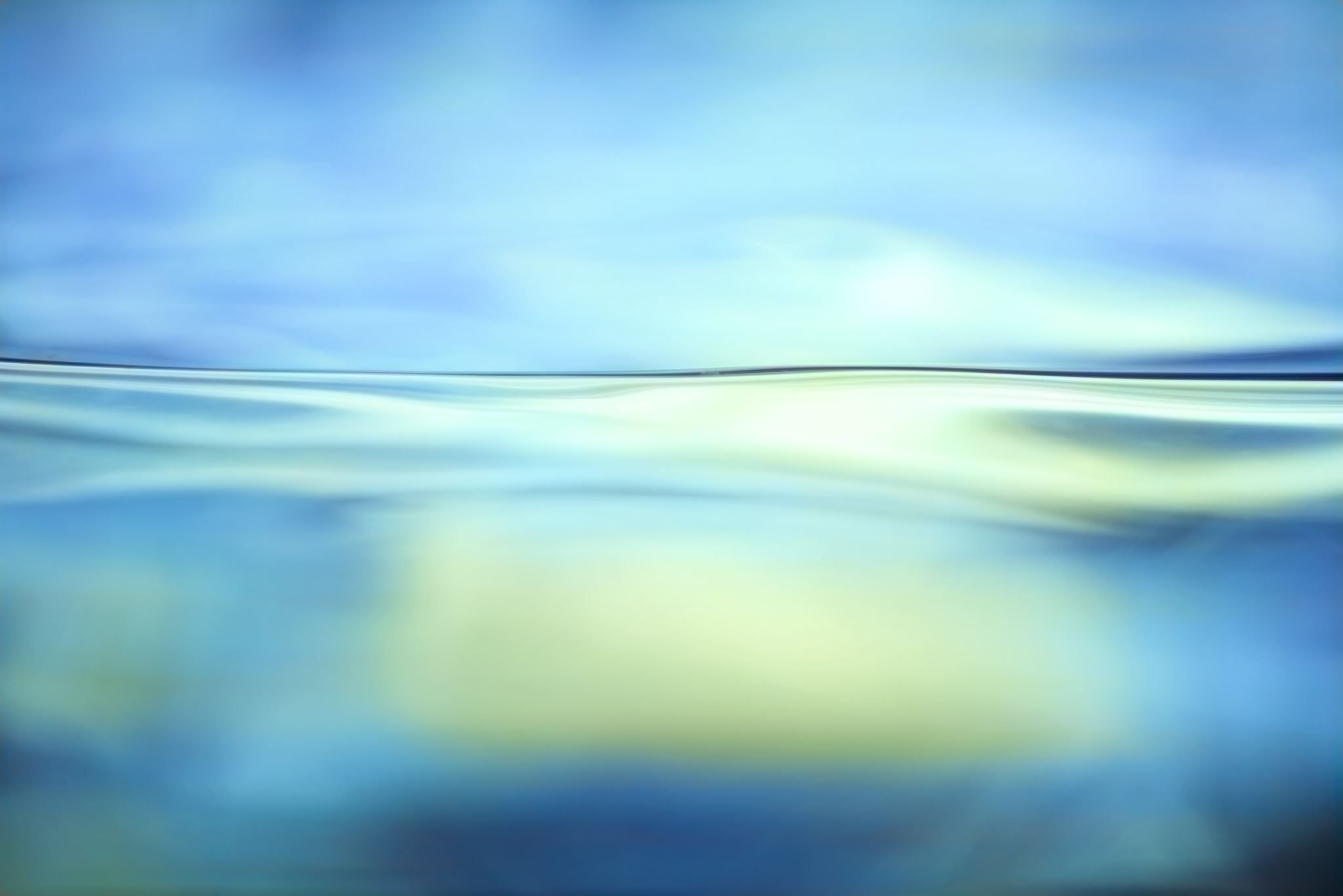 Celebrating Success
Any Questions
?
Thank you for coming to meet us this afternoon and we look forward to a great year working together!
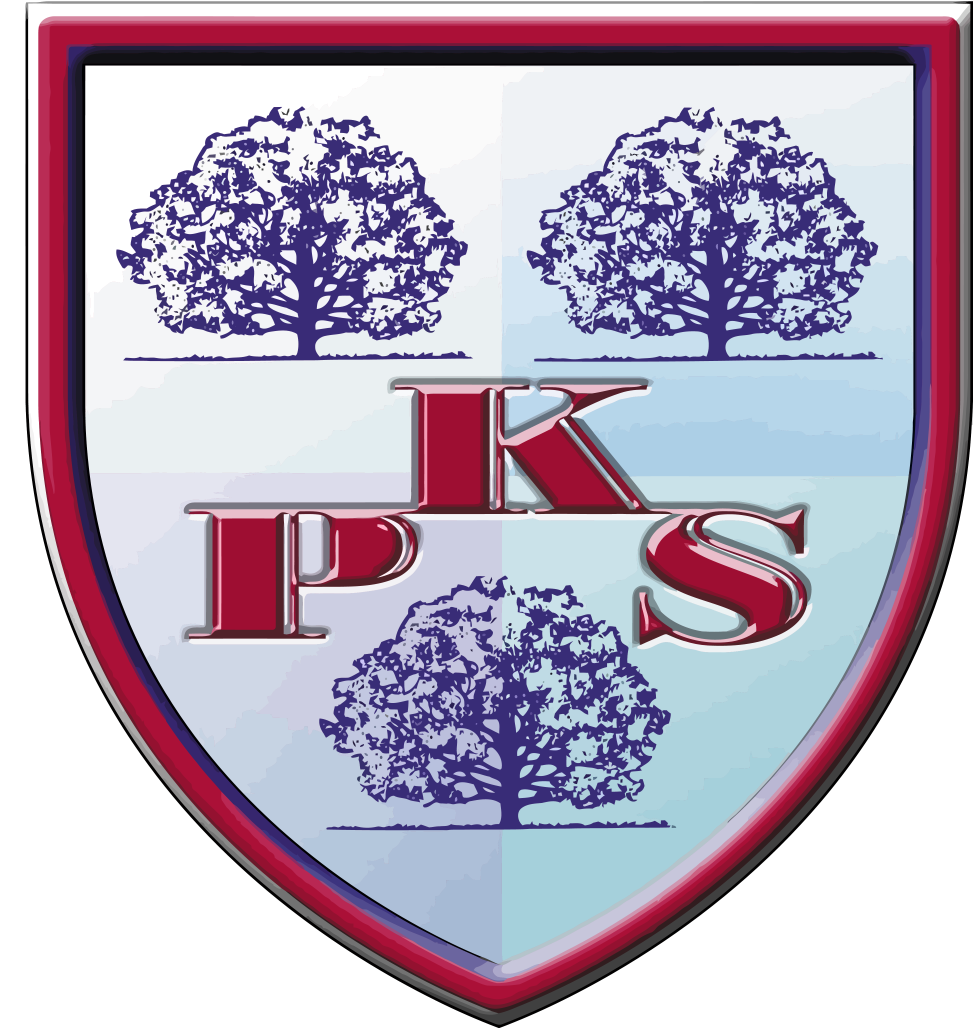